Davit Hayrapetyan
Capstone Project
MEDIA INFLUENCE ON GAMING PERCEPTION IN THE U.S.A.: PUBLIC VIEWPOINT VS THE REALITY
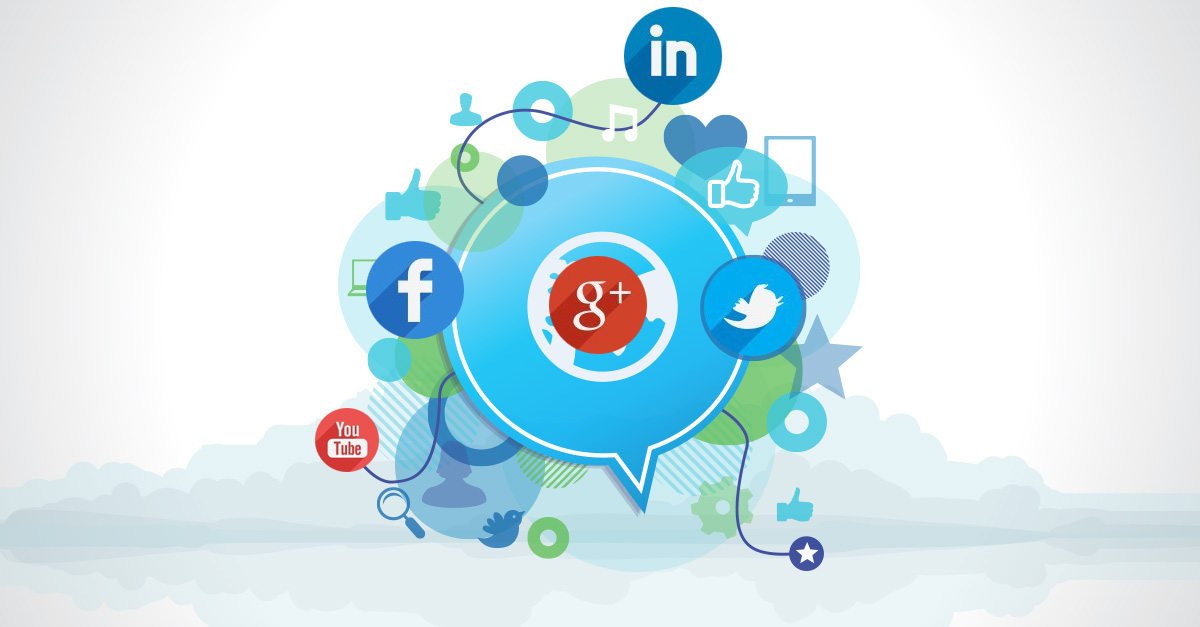 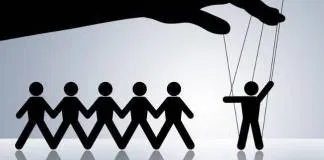 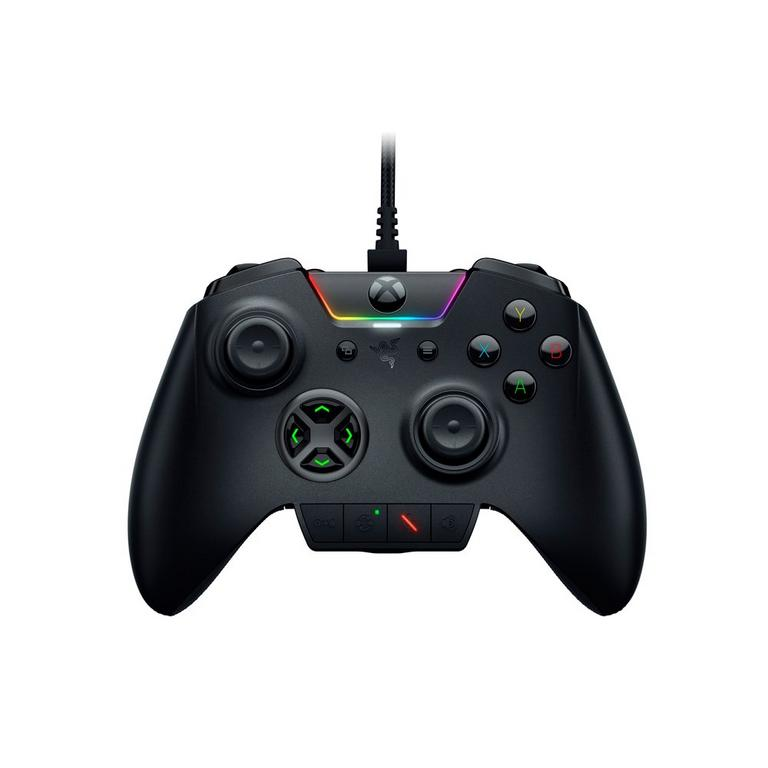 Inspiration Behind Choosing This Topic
Gaming experience since childhood
		Feeling judged
		False claims directed towards me
		Bullying
		Passion towards gaming
		Passion towards objective journalism
The Main Focus Of My Article
While the article has a lot of sections breaking down specific points, the main goal of the article is to show the lies which are being spread all over mass media and the influence that politics have on media
Disclaimer of The Article
At the very beginning the article has a disclaimer, which briefly states that my intention isn’t to attack journalism, but rather to spread awareness about media manipulation in the world. Video games have been picked mainly as an example, and there are a lot of other topics which would have showed similar results
Introduction
The introduction is the section where I talk about me and my background, how I found myself in the gaming world and how I came up with the idea to create this article

Timeline: week 12
Research time: N/A
Literature Review
Literature review is the section which mentions the sources used in this article. It is worth noting that scholarly sources and sources found in mainstream media are used evenly

Timeline: week 1
Research time: 8 hours
Fearmongering
The first part which starts the heavy focus on the main ideas of the article is fearmongering. This is the phenomena which I have been advised to use in my paper in order to explain media manipulation.
Fearmogering Techniques
Timeline: week 7, 8			             				Repetition				
Research time: 5 hours							Trend Claiming
Misdirection
Manipulation in the U.S.A, Comparison with Russia and South Korea
The title of this section should give it all away. I am comparing the different tricks used in the media based in the U.S.A. and comparing them with Russia and South Korea

Timeline: week 5, 6
Research time: 3 hours
Psychological Impact of Fearmongering and Manipulation
This section uses data to show what kind of psychological impact is there behind fearmongering and manipulation. It is one of the key facts which prove that manipulation has serious effects 

Timeline: week 9, 10
Research time: 3 hours
Discourse Analysis
The section about discourse analysis focuses on the language style used in the articles written in the U.S.A. This part provides support to the section “Manipulation in the U.S.A., comparison with Russia and South Korea” and shows real examples of articles about video games

Timeline: week 2, 3
Research time: 7 hours
Sexism/Stigma
This part focuses on the different stereotypes associated with video games and gamers. It puts an emphasis on females who have been associated with the stigma that “females aren’t good at video games”

Timeline: week 4
Research time: 3 hours
Summary
This is just a small section for those would like to skim through the article and not focus much on the whole content. The summary provides enough information to get the general idea of the article

Timeline: week 15
Research time: N/A
References
All the references used throughout the research have been cited at the end of the article
Thank You!